Why and how has prevention become the ‘Cinderella’ service in Fire and Rescue Services?
The 25th Annual IRSPM Conference Facing the future: Evolving social-political-administrative relations and the future of administrative systems           
19th – 22nd April 2021
@KatarzynaLakoma
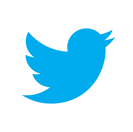 Nottingham Trent University, Nottingham Business School
Katarzyna Lakoma and Pete Murphy
@PeterMPMurphy
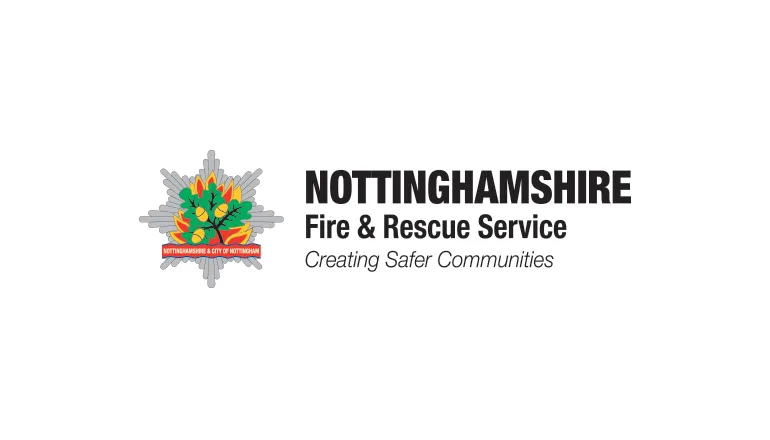 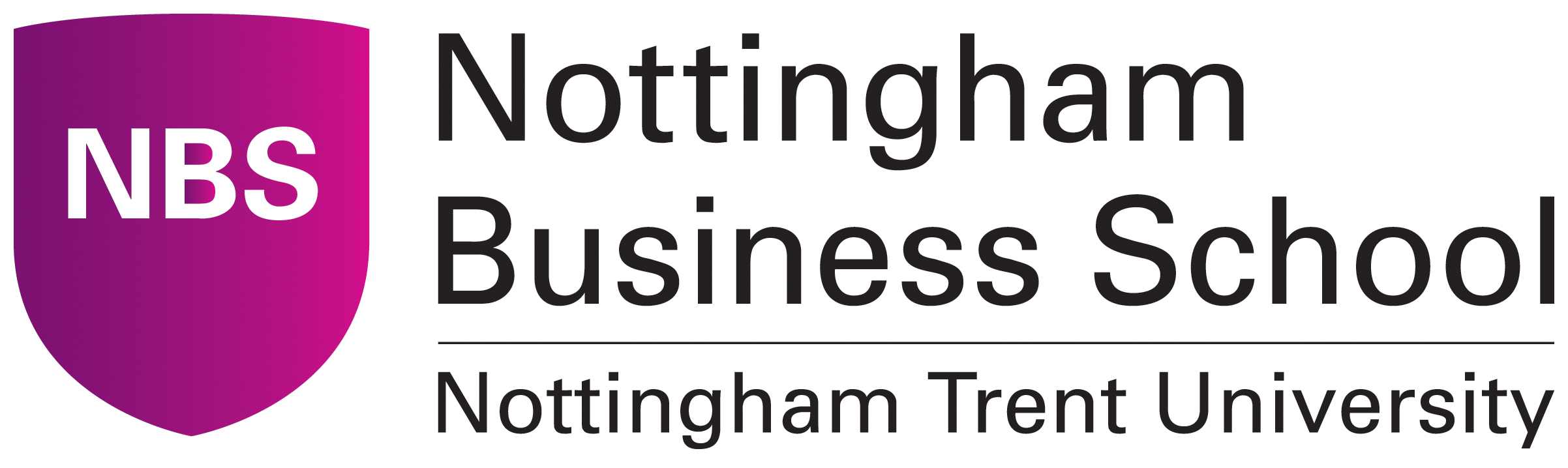 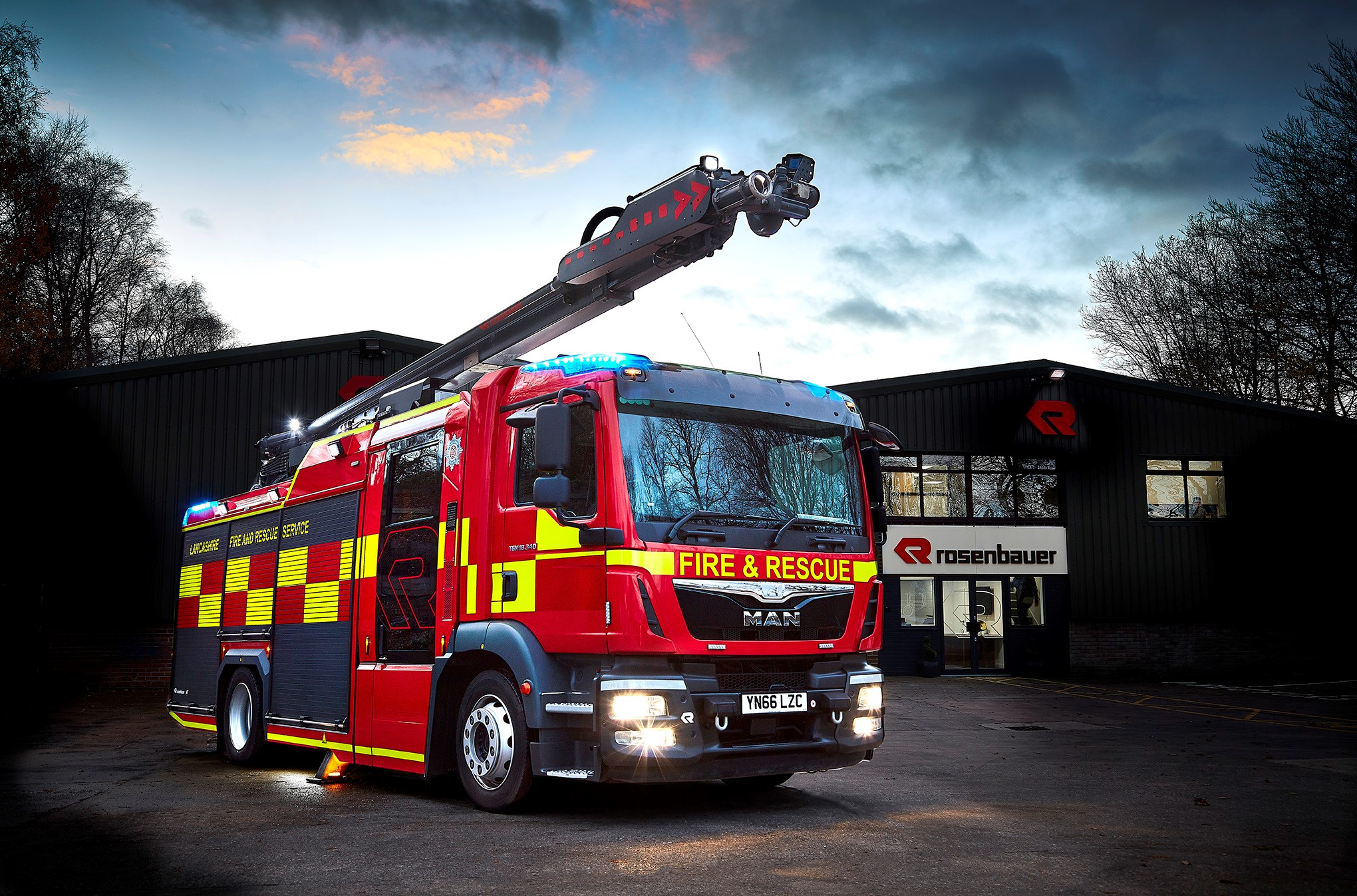 Background
Key FRS areas 
Response – operational response to incidents (speed and quality of response)
Prevention – reducing the number of incidents occurring within people’s homes and communities (risk reduction)
Protection – ensuring public safety in the wider built environment (non-domestic buildings)
Statutory duties for FRSs with the introduction of the Fire and Rescue Services Act 2004
Over the last decade, the level of resources directed into prevention and protection activities has disproportionately declined
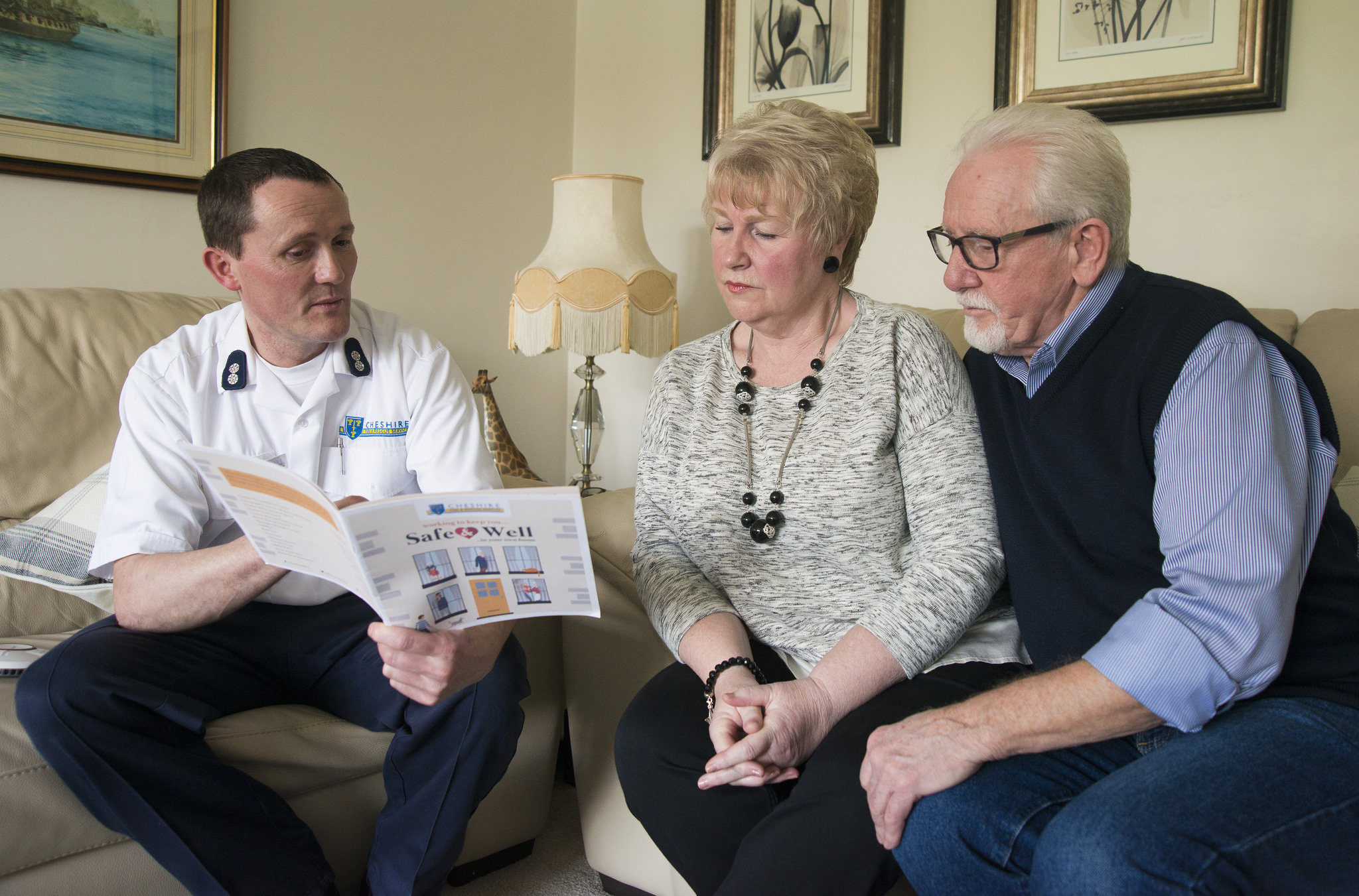 Prevention
Home Fire Safety Checks 
Identification and raising awareness of potential fire risks, install fire alarms and were appropriate review escape plans
Safe and Well Visits 
Build on existing good practice of Home Fire Safety Checks
Target the most vulnerable members of the community
Offer fire safety advice based on their household and lifestyle
Falls risk assessment
Smoking cessation
Cold homes and fuel poverty
Dementia
Social isolation
Responsibility to signpost and refer to partners
Prevention was a local issue Nottinghamshire FRS Inspection 2019
“Nottinghamshire FRS should evaluate their prevention activities in order to understand the benefits of their activities to communities and the value of their investment”. (HMICFRS 2019).

“Nottinghamshire FRS has no performance management in place to ensure staff are making Safe and Well checks effectively… Nottinghamshire FRS has no targets for the completion of these checks, and the number carried out by each station varies considerably.” (HMICFRS 2019, p.12)
It was also a continuing national issue as shown by recent inspections
“Services aren’t giving prevention work sufficient priority” … “Levels of prevention activity are declining, and targeting is poor” … “It is unacceptable that some fire and rescue services don’t take a sufficiently targeted approach to their prevention work” (HMICFRS 2021, pp.59-60

“Most of the services we inspected had insufficient knowledge of what are the most effective interventions to mitigate the risk of fire. And only 3 of the 13 services we inspected (Cambridgeshire, Cheshire and Merseyside),had adequately evaluated their prevention activity.” (HMICFRS 2021 p.61)
Research aim
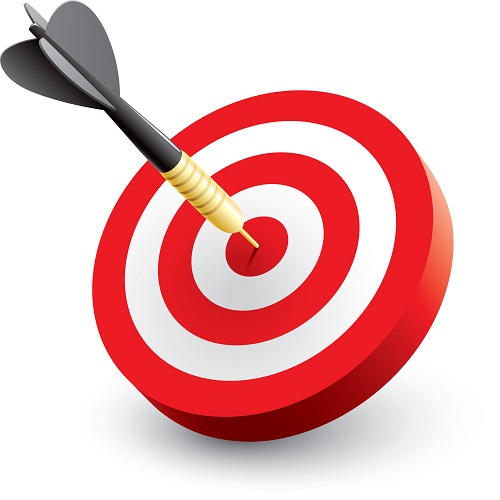 Nottingham Trent University’s contribution to the academic assessment of the Safe and Well programme (Arch and Thurston 2013, Williams and Manning 2016, Yannitell and Chatsiou 2019, Clarke 2020, Mahmood et al. 2020, Simcock 2020)
Examine how Nottinghamshire FRS identifies vulnerable people and evaluate it’s vulnerability framework (‘CHARLIE’ profile)
Evaluate the current  the Safe and Well Visits initiative to perform an assessment of the social and economic value/social return on investment of Safe and Well Visits
Recommended improvements to NFRS vulnerability framework
We tested a Social Return on Investment model
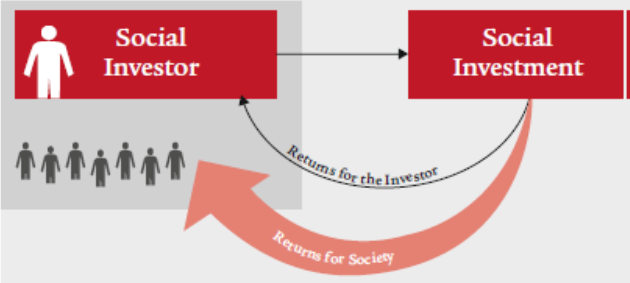 But had to do a cost effectiveness evaluation that found:
Safe and Well Visits are the most resource intensive when completed by Response Delivery Team (at least 5 members of staff in a fire appliance, average £124.26 per visit) in comparison to the visits conducted by Prevention Team (1 member of staff, average £36.09 per visit)





Prevention specialists allocated the most challenging visits
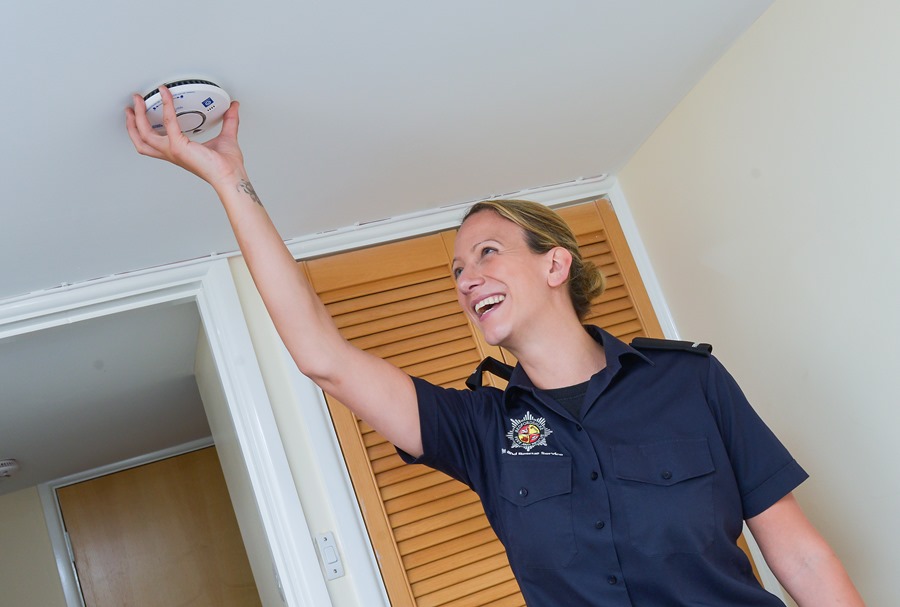 Lessons for NFRS
Optimise resource inputs to case mix
Quality assured delivery of Safe and Well Visits
Pre and post intervention risk assessments
Safe and Well targets for all stations based on delivery team type 
Pro-actively quality assurance of partner referrals
Regular review of performance data to understand how prevention activities can be more focused
Work with others to facilitate robust Social Return on Investment Model
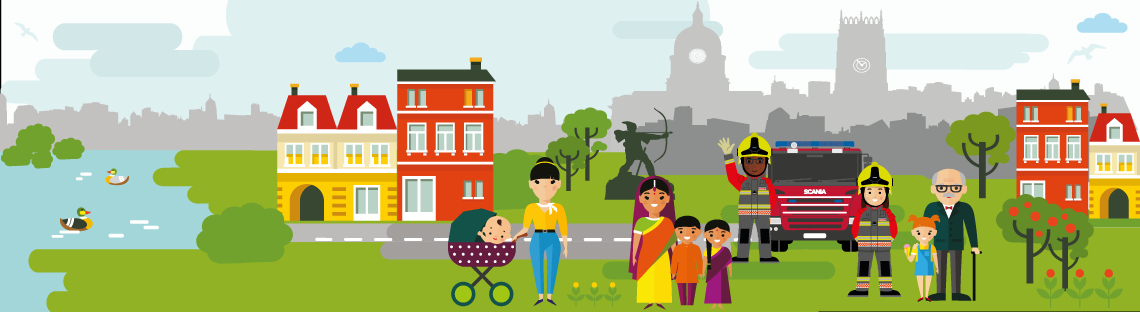 2021 conclusions
Importance of partnership working in identifying vulnerabilities (wider emergency services sector)
Regular review of performance data, including the pattern of fire fatalities, to understand how prevention activities can be more focused (NFRS and other services)
Balancing response to incidents with prevention and protection (all FRS)
SROI analysis to benchmark against other services (NFCC)
Long-term economic and social impact of the Covid-19 pandemic on the future demand for emergency services (core emergency services)
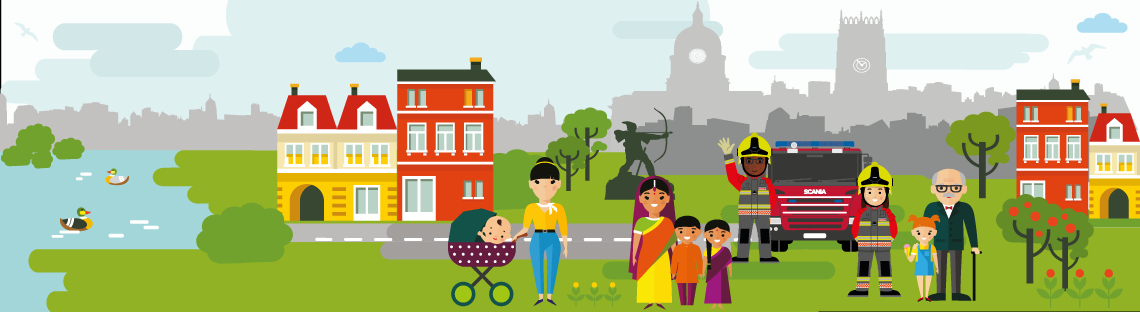 Since IRSPM 2021
The National Fire Chiefs Council commissioned a Social Return on Investment model for the sector as a whole This includes a model for use by individual FRS (Hewitt and Biermann, 2020, 2022 forthcoming).
Nottinghamshire have improved their vulnerability framework and safe and well visits 
Cheshire FRS have applied an SROI analysis to the evaluation of their new Safe and Well Initiatives (Clarke forthcoming) 
NTU are developing a nearest neighbour model to improve benchmarking and facilitate a SROI model.
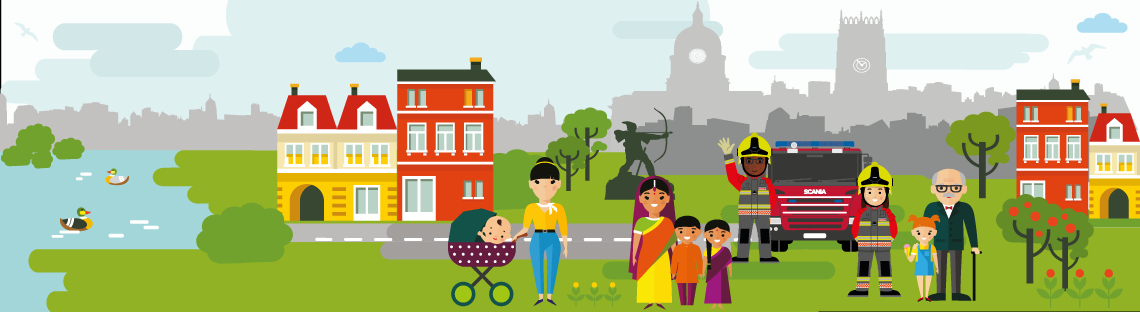 Since IRSPM 2021
Covid-19 has shown
 The benefits of adopting a Public Interest or Public Value approach (rather than NPM) to prevention services 
The need to evaluate the social determinants of health and the Sustainable Development Goals   
The  efficacy of using a Social Return on Investment model   pandemic on the future demand for emergency services (core emergency services)
The importance of partnership working in identifying vulnerabilities and more generally in the wider emergency services sector
The need to evaluate medium and long term impacts and outcomes and not just short-term impacts and outcomes
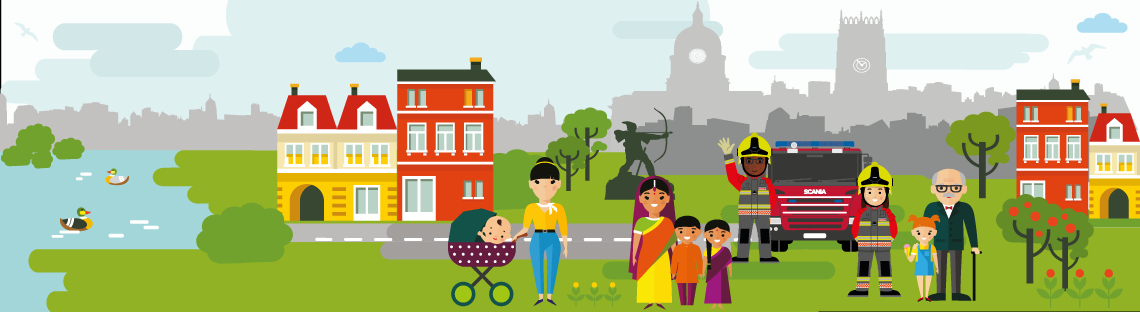 Why does prevention continue to be the ‘Cinderella’ service in FRS?
The sector and the government hasn’t correctly identified the full range of costs  and benefits associated with it 

Even if it had, the sector didn’t have the ‘tools’ to measure, assess and evaluate its impacts and outputs

The government have applied NPM approaches and techniques rather than a more appropriate approach  based upon the Public Interest, New Public Governance and Public Value